KBB: A Knowledge-Bundle Builder for Research Studies
David W. Embley, Stephen W. Liddle,
Deryle W. Lonsdale, Aaron Stewart, and Cui Tao*

Brigham Young University, Provo, Utah, USA
*Mayo Clinic, Rochester, Minnesota, USA
Sponsored in part by NSF
Knowledge Bundlesfor Research Studies
Problem: locate, gather, organize data
Solution: semi-automatically create KBs with KBBs
KBs
Conceptualized data + reasoning and provenance links
Linguistically grounded & thus extraction ontologies
KBBs
KB Builder tool set
Actively “learns” to build KBs
ACM-L
[Speaker Notes: What’s my take-home message?  “KBs and KBBs can play a significant role in assisting researchers locate, gather, and organize information for research studies.”  As an example, this may well be the essence of what ACM-L means: conceptual modeling (CM) is the foundation for KBs and active learning (A…-L) is the foundation for KBBs. 
Emphasize here and later.  (What must listeners understand to be able to take the message home?)]
Example: Bio-Research Study
Objective: Study the association of:
TP53 polymorphism and
Lung cancer
Task: locate, gather, organize data from:
Single Nucleotide Polymorphism database
Medical journal articles
Medical-record database
[Speaker Notes: Doesn’t matter whether it is the essence of ACM-L or not – may be better to pitch it as one possible way to achieve Active Conceptual Modeling for Learning (ACM-L).]
Gather SNP Information from the NCBI dbSNP Repository
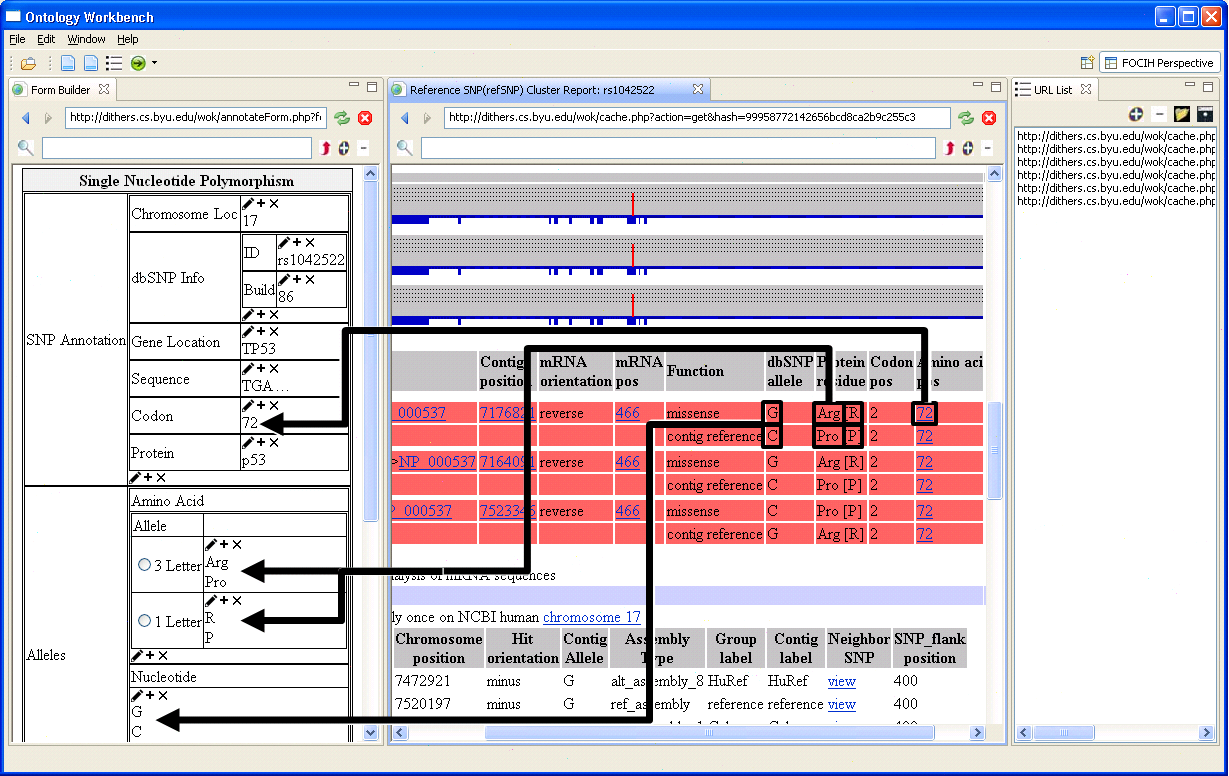 SNP: Single Nucleotide Polymorphism
NCBI: National Center for Biotechnology Information
[Speaker Notes: Explain how FOCIH works.  Also, how it will work when we add a filtering mechanism (e.g., minor allele frequency > 1%)]
Search PubMed Literature
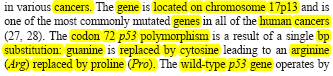 PubMed:  Search-engine access to life sciences and biomedical scientific journal articles
[Speaker Notes: Works by linguistically grounding an extraction ontology.  (e.g., people in the bioInformatics community may know about OpenDMAP)]
Reverse-Engineer Human Subject Information from INDIVO
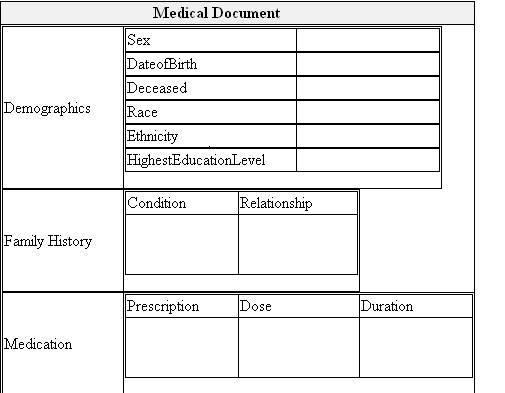 INDIVO: personally controlled health record system
Reverse-Engineer Human Subject Information from INDIVO
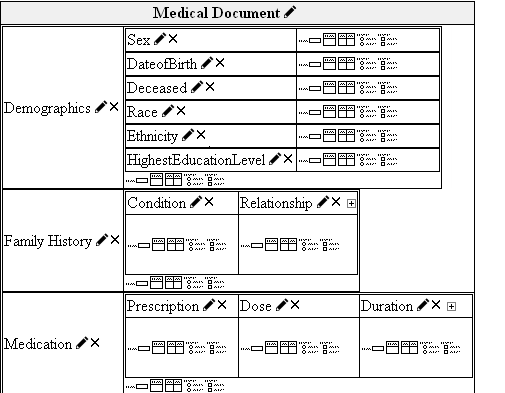 INDIVO: personally controlled health record system
Add Annotated Images
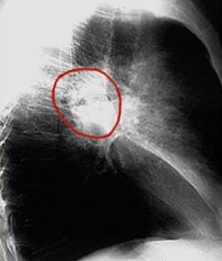 Radiology Report
(John Doe, July 19, 12:14 pm)
Query and Analyze Data in Knowledge Bundle (KB)
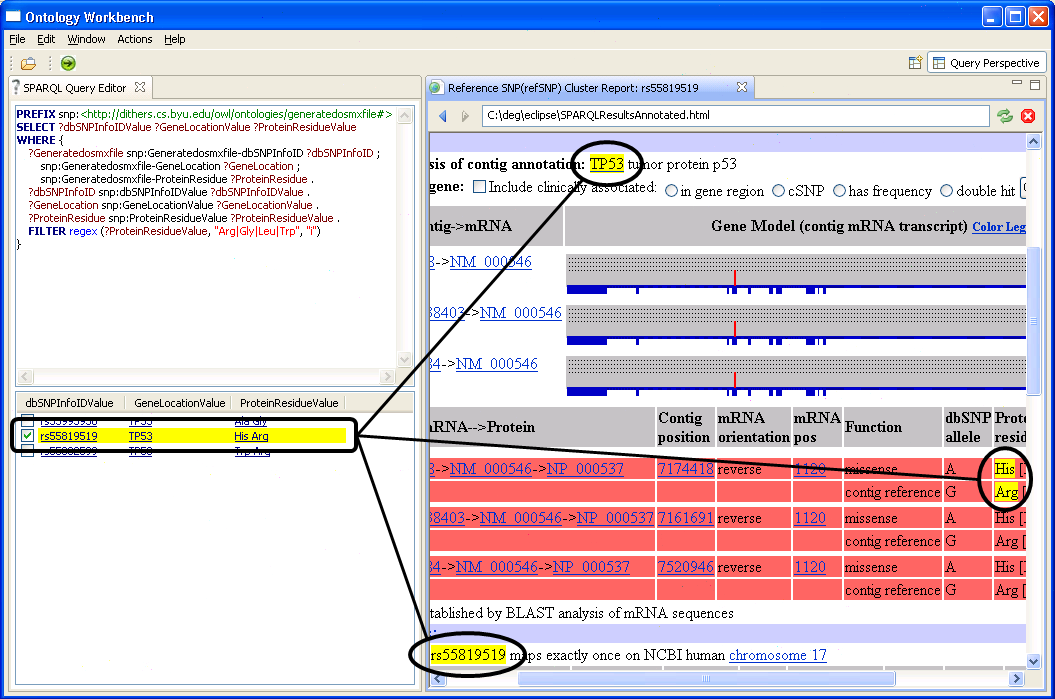 Many Applications
Genealogy and family history
Environmental impact studies
Business planning and decision making
Academic-accreditation studies
Purchase of large-ticket items
Web of Knowledge
Interconnected KBs superimposed over a web of pages
Yahoo’s “Web of Concepts” initiative [Kumar et al., PODS09]
[Speaker Notes: Not just bio-research studies.  I’ll draw from some of these as I further explain KBs and KBBs.  (Switching applications because 1. Cui is not here to explain the medical biology & 2. it’s not implemented, but most of what I will present is implemented, although not fully integrated and not fully working as well as it should for the system to be commercialized.)]
Many Challenges
KB: How to formalize KBs & KB extraction ontologies?

KBB: How to (semi)-automatically create KBs?
[Speaker Notes: Explain formal framework and semi-automatic creation in the rest of the presentation.  Tie into ACM-L.]
KB Formalization
KB—a 7-tuple: (O, R, C, I, D, A, L)
O: Object sets—one-place predicates
R: Relationship sets—n-place predicates
C: Constraints—closed formulas
I: Interpretations—predicate calc. models for (O, R, C)
D: Deductive inference rules—open formulas
A: Annotations—links from KB to source documents
L: Linguistic groundings—data frames—to enable:
high-precision document filtering
automatic annotation
free-form query processing
KB: (O, R, C, …)
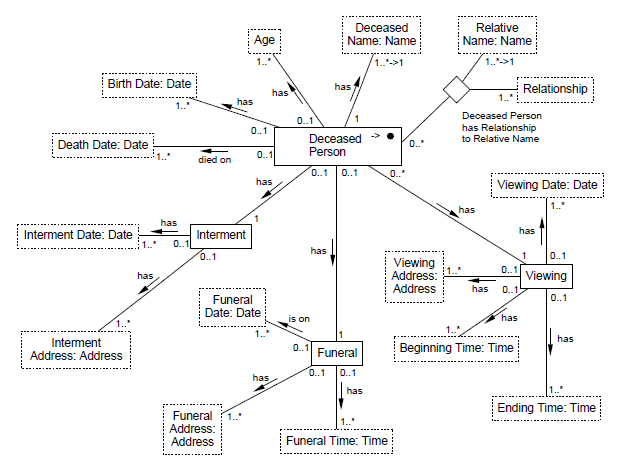 KB: (O, R, C, …, L)
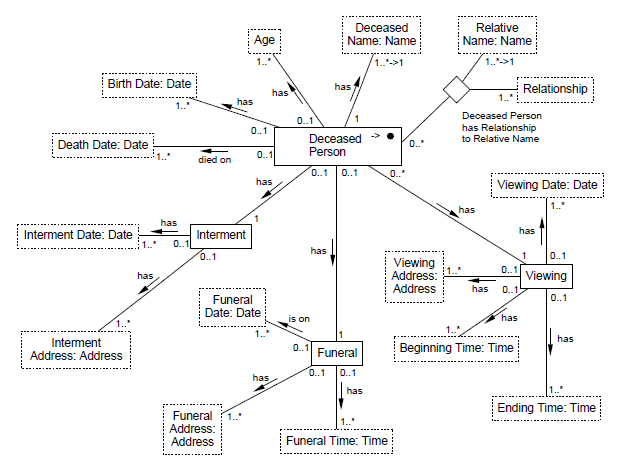 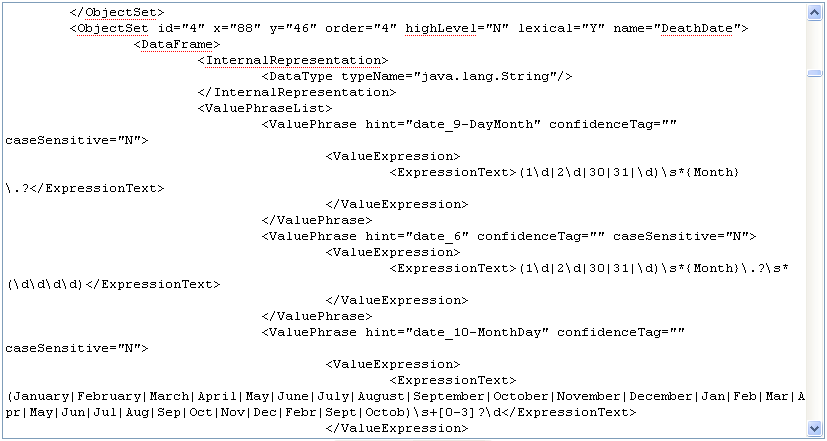 KB: (O, R, C, I, …, A, L)
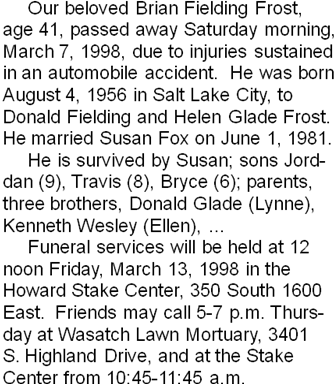 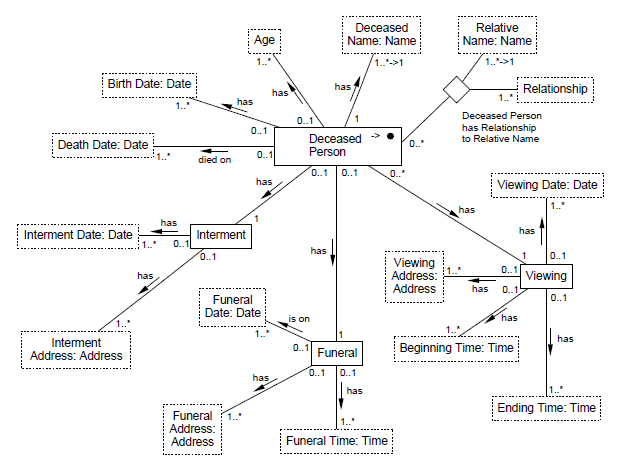 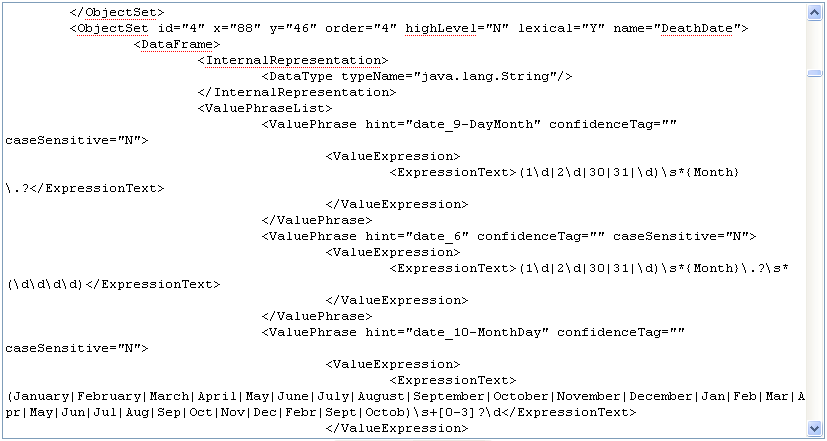 KB: (O, R, C, I, D, A, L)
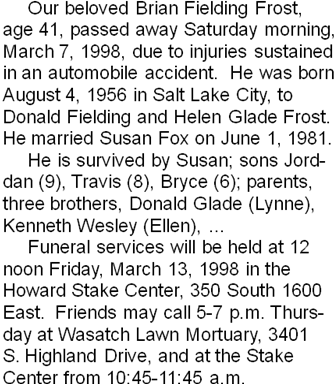 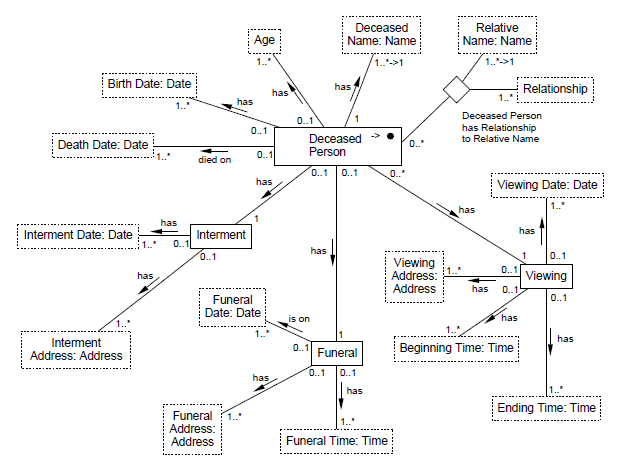 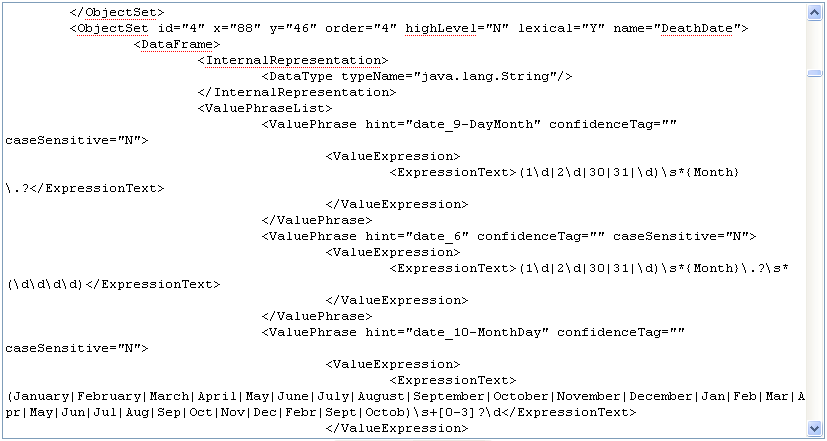 Age(x) :- ObituaryDate(y), BirthDate(z), AgeCalculator(x, y, z)
[Speaker Notes: Another reasoning possibility to point out: “Thursday”, which does not have a specific date attached to it can be reasoned about to realize that it must be March 12, 1998.]
KB Query
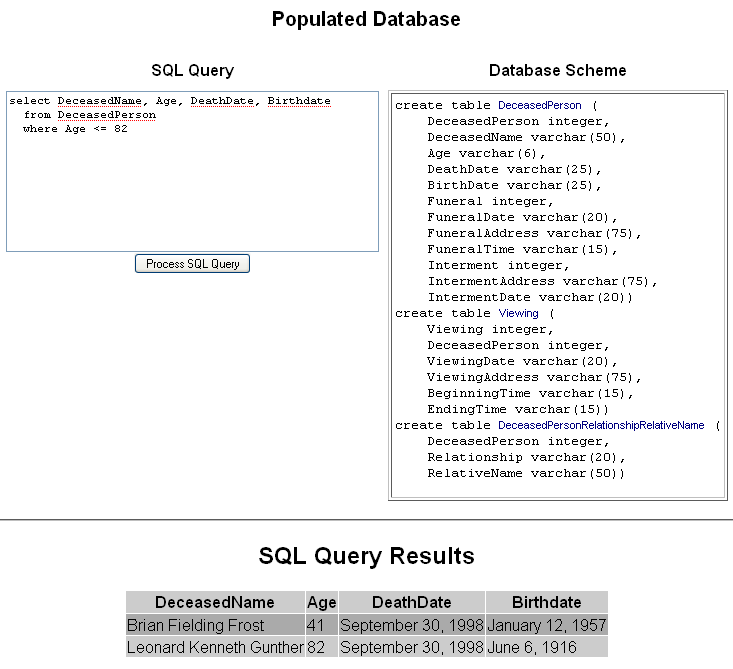 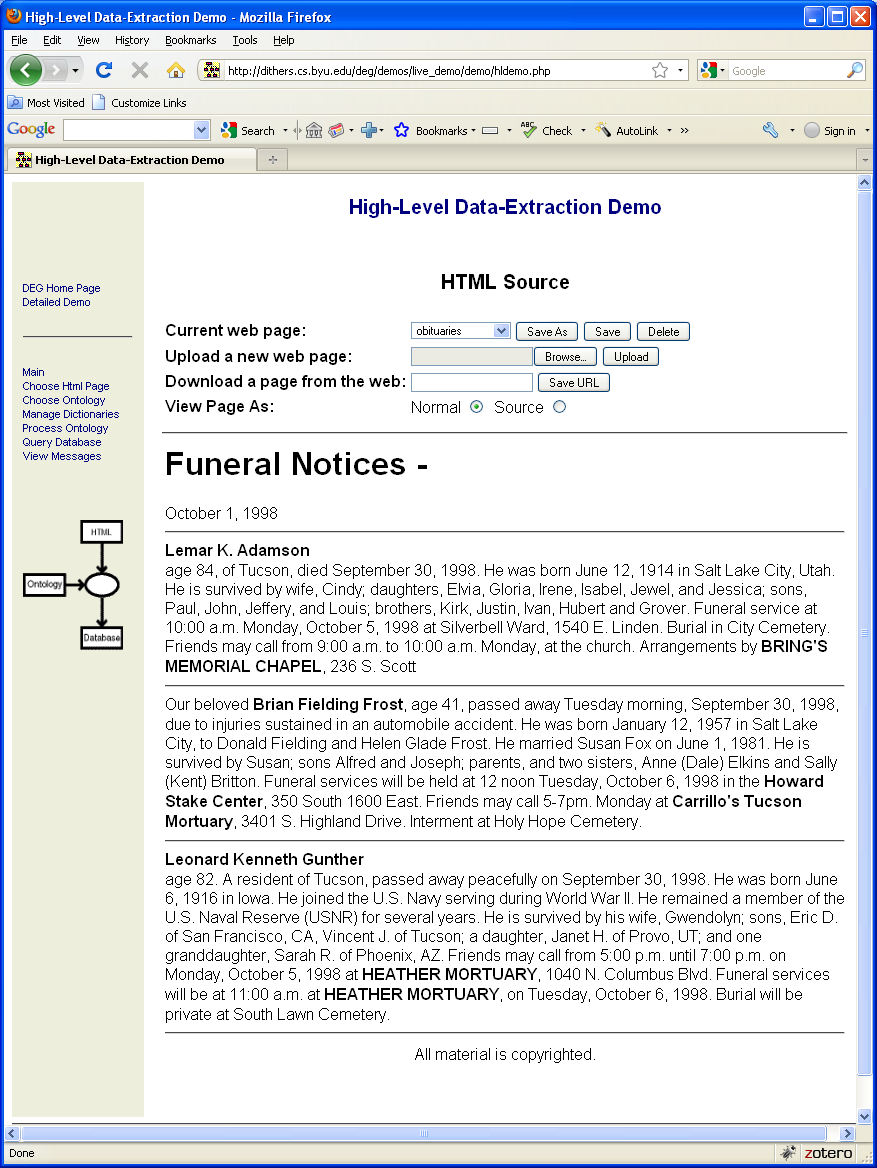 KB Query
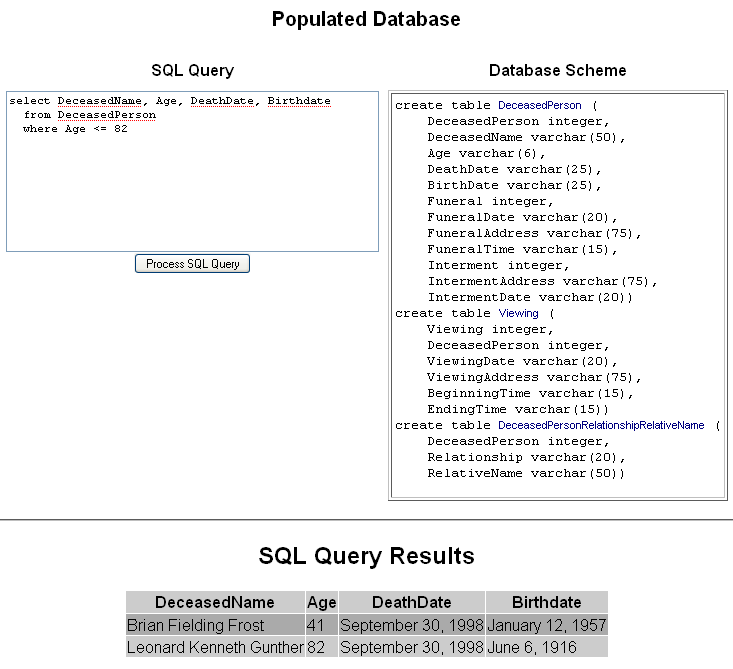 KBB:(Semi)-Automatically Building KBs
OntologyEditor (manual; gives full control)
FOCIH (semi-automatic)
TANGO (semi-automatic)
TISP (fully automatic)
C-XML (fully automatic)
NER (Named-Entity Recognition research)
NRR (Named-Relationship Recognition research)
Ontology Editor
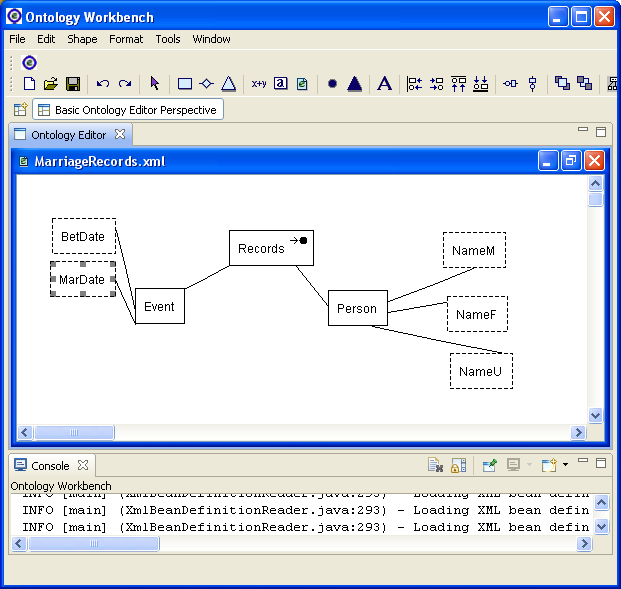 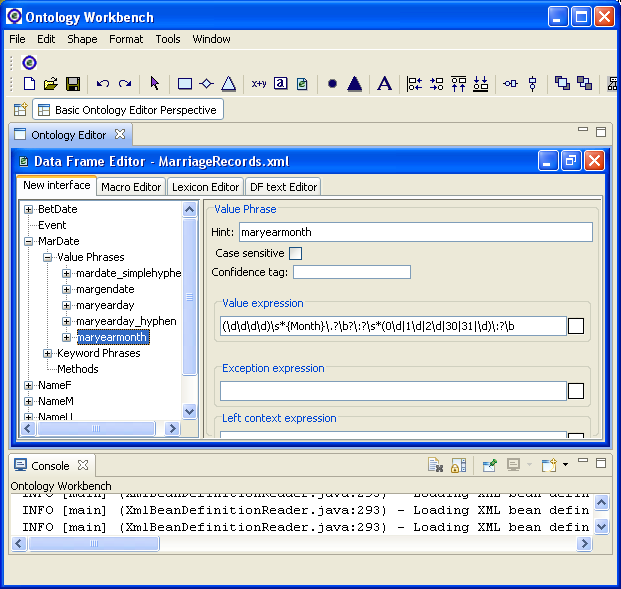 FOCIH: Form-based Ontology Creation and Information Harvesting
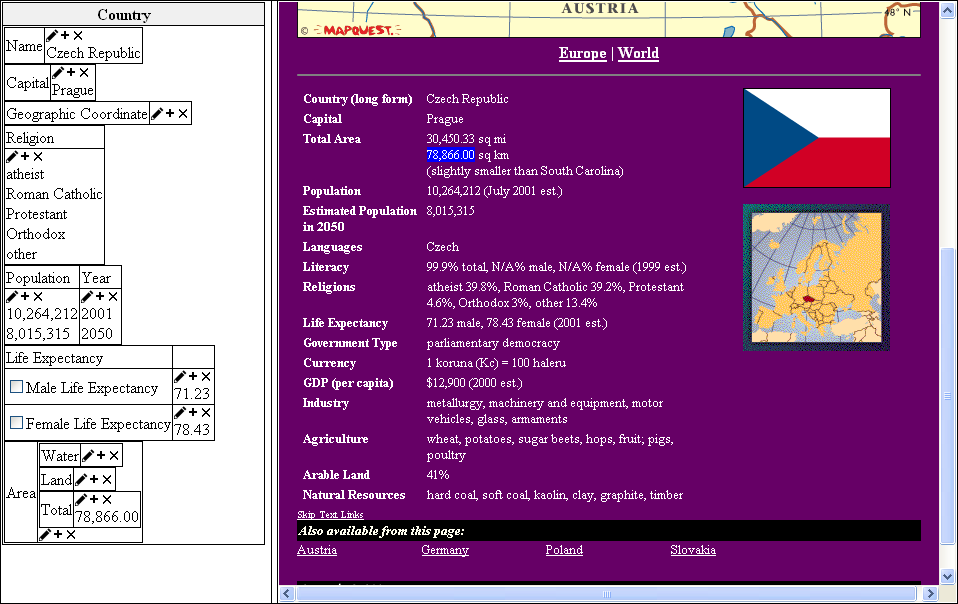 FOCIH: Form-based Ontology Creation and Information Harvesting
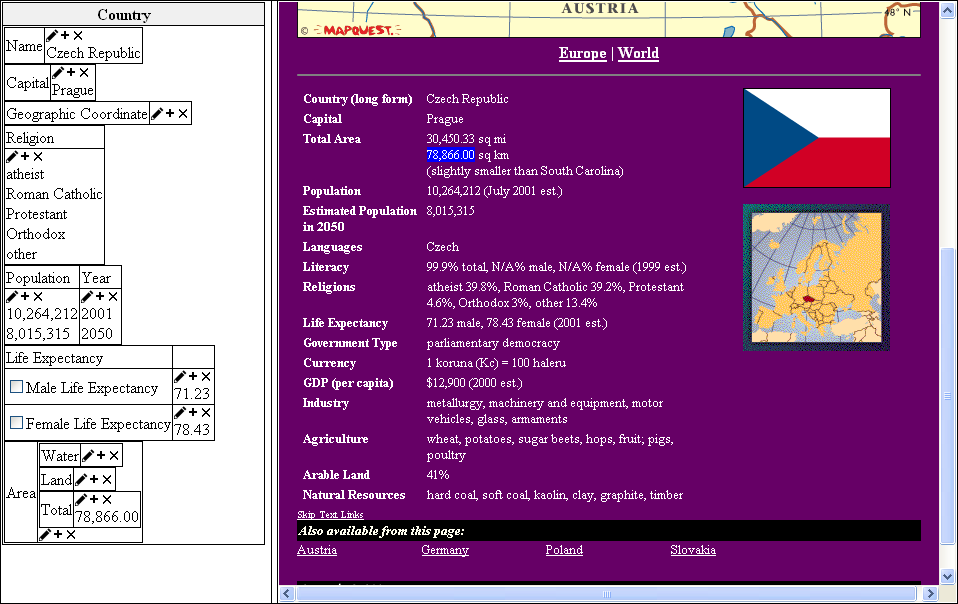 TANGO:Table ANalysis for Generating Ontologies
repeat:
understand table
generate mini-ontology
match with growing ontology
adjust & merge
until ontology developed
Growing
Ontology
TISP: Table Interpretation by Sibling Pages
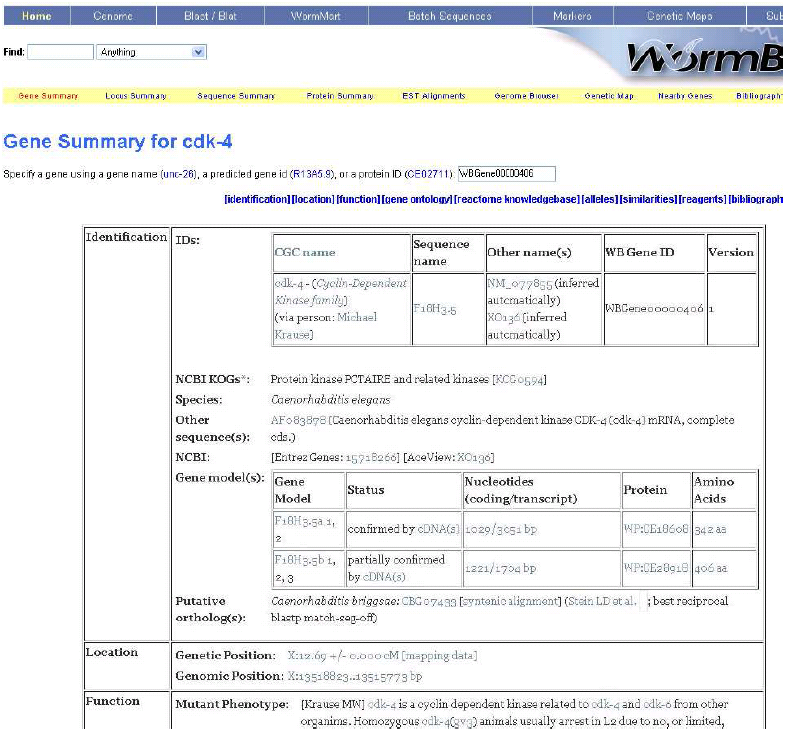 Same
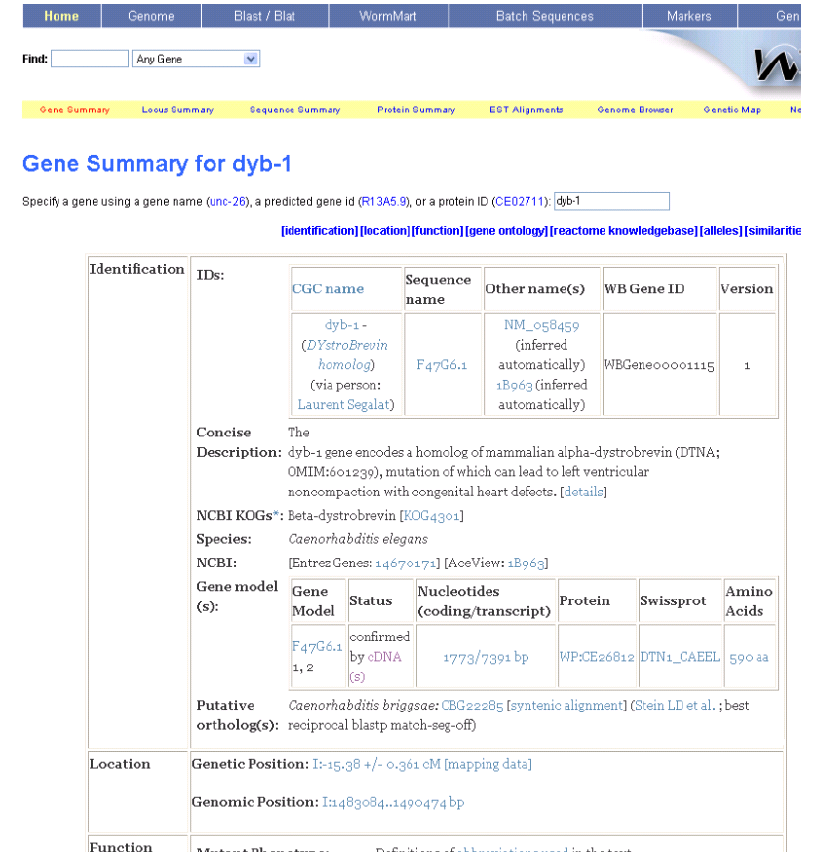 TISP: Table Interpretation by Sibling Pages
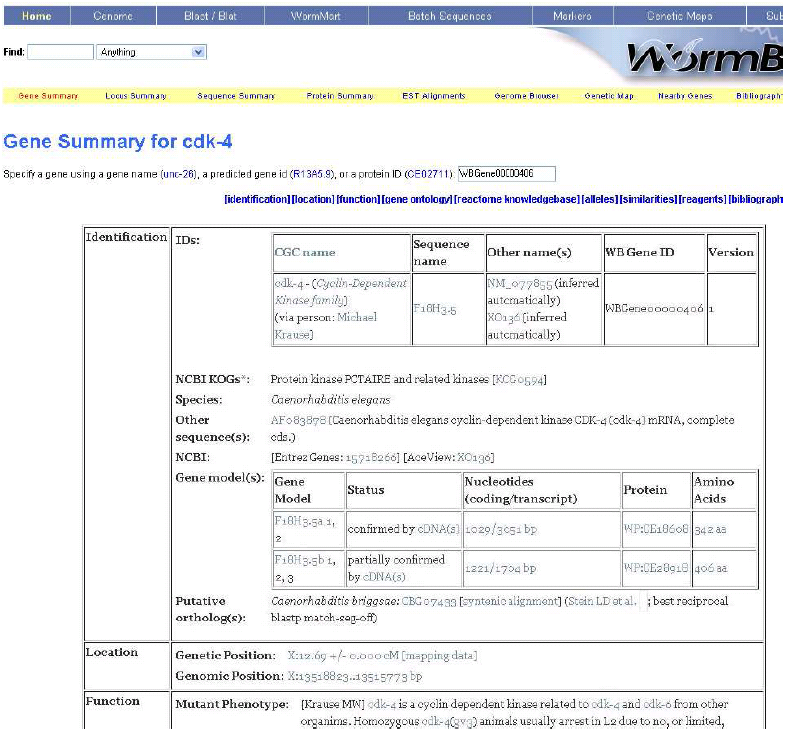 Different
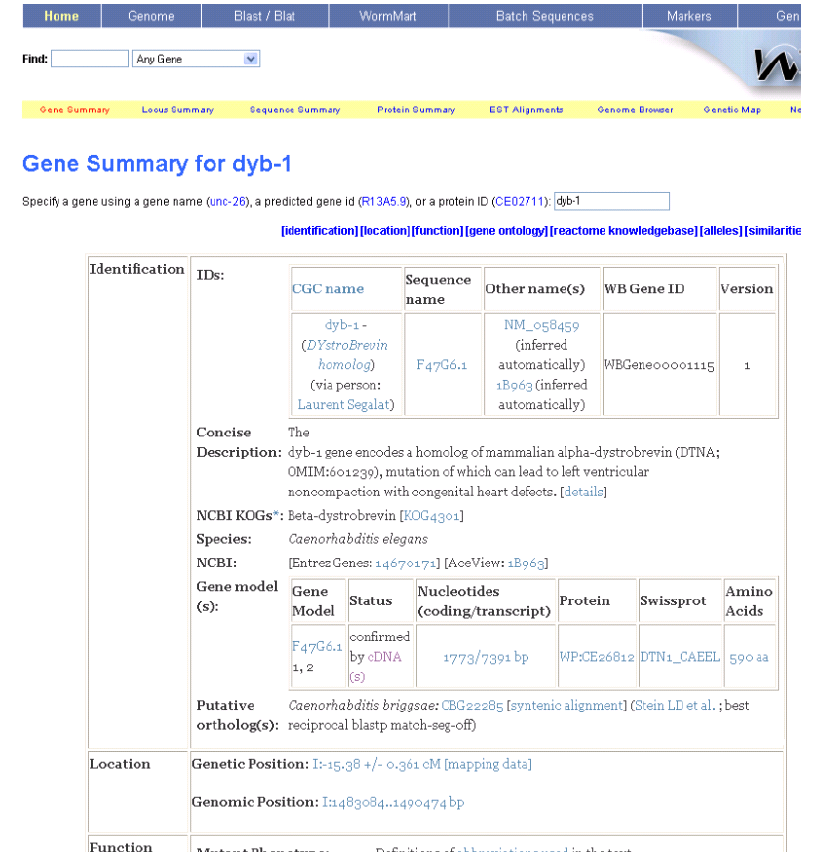 Same
TISP: Table Interpretation by Sibling Pages
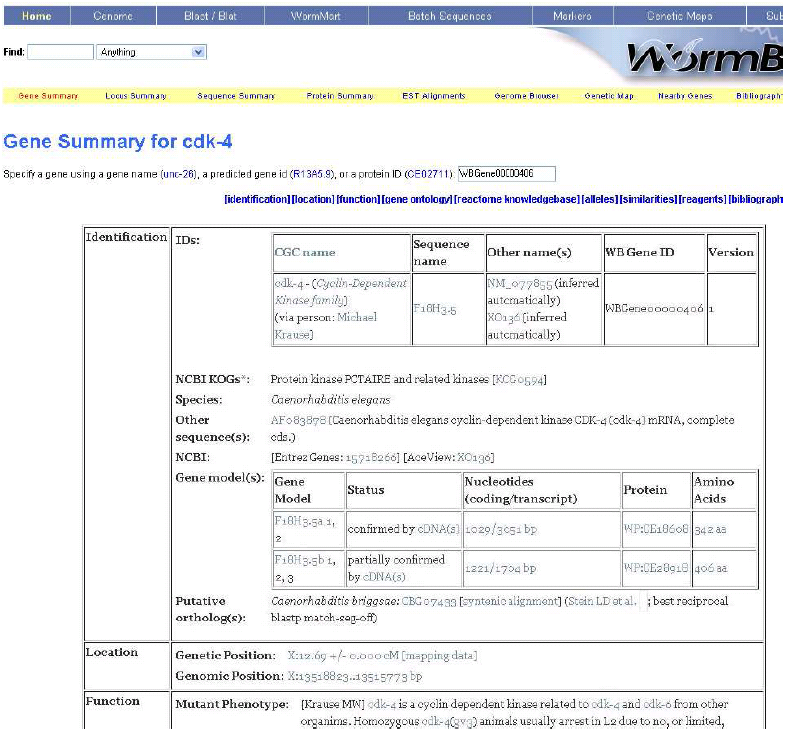 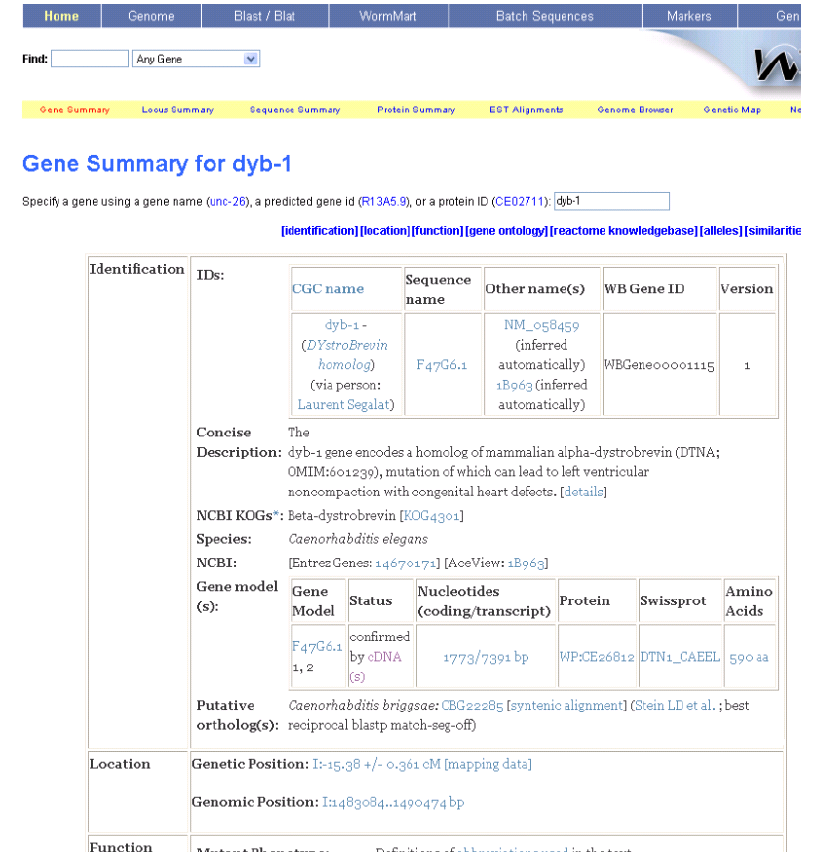 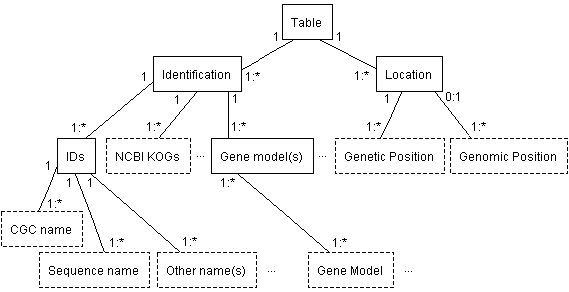 XML Schema
C- XML
C-XML: Conceptual XML
[Speaker Notes: In general, reverse engineering from any structured schema.]
NER & NRR: Named-Entity & also Named-Relationship Recognition
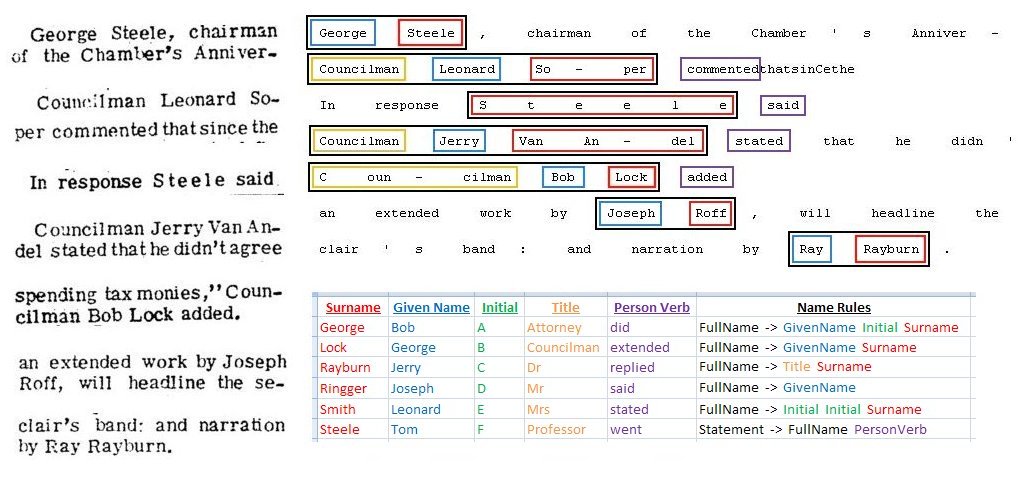 [Speaker Notes: Automated extraction is critical.  OpenDMAP for biology]
Ontology Workbench
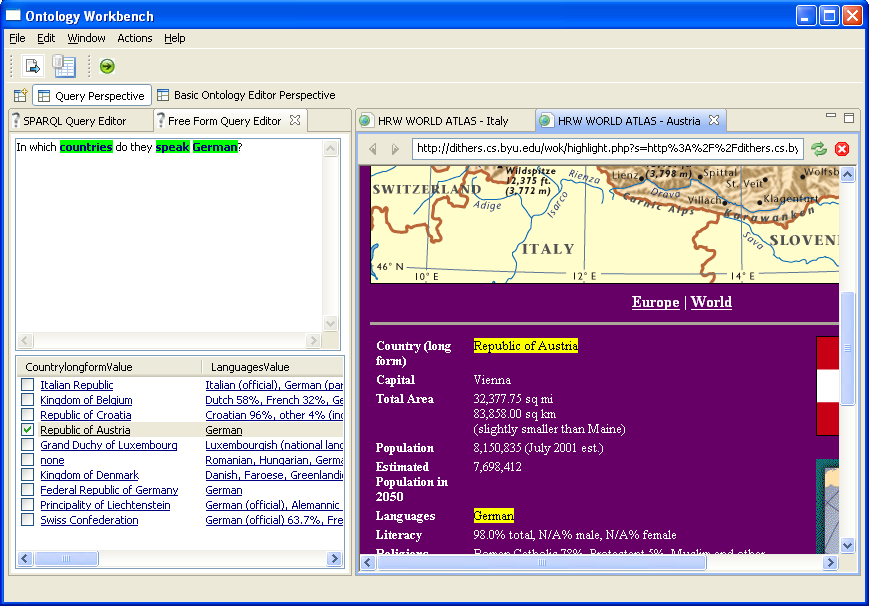 [Speaker Notes: We are working toward KBs and KBBs …]
Summary Vision: KBs & KBBs
Custom harvesting of information into KBs
KB creation via a KBB
Semi-automatic: shifts harvesting burden to machine
Synergistic: works without intrusive overhead
KB/KBB & ACM-L
CM-based
A..-L: actively “learns as it goes” & “improves with experience”
Challenging research issues
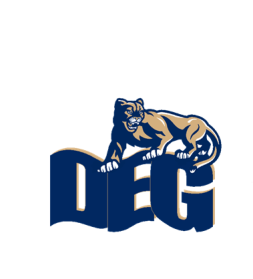 www.deg.byu.edu